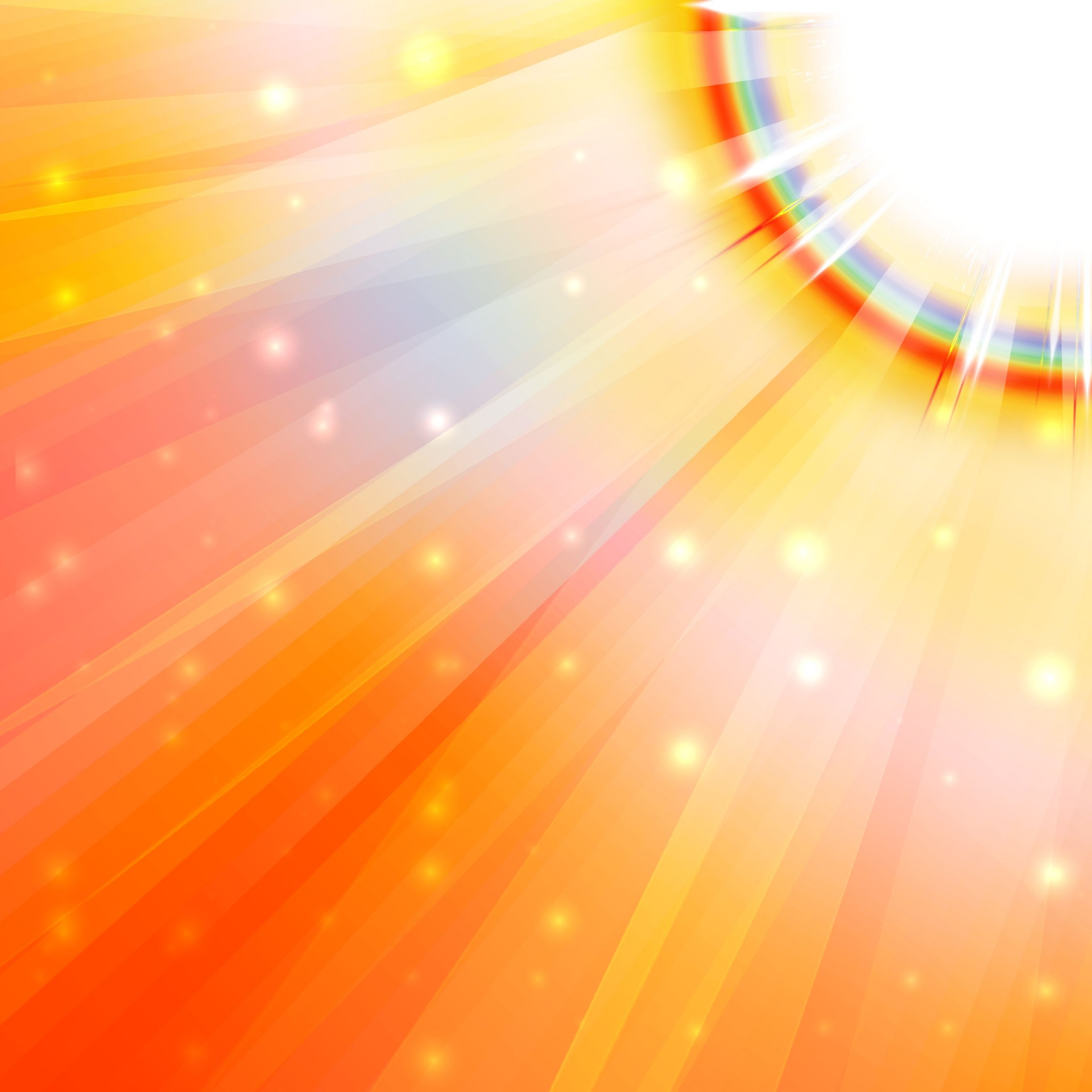 BEING HEAVEN SEEN IN 2017
Matt. 6:1-18
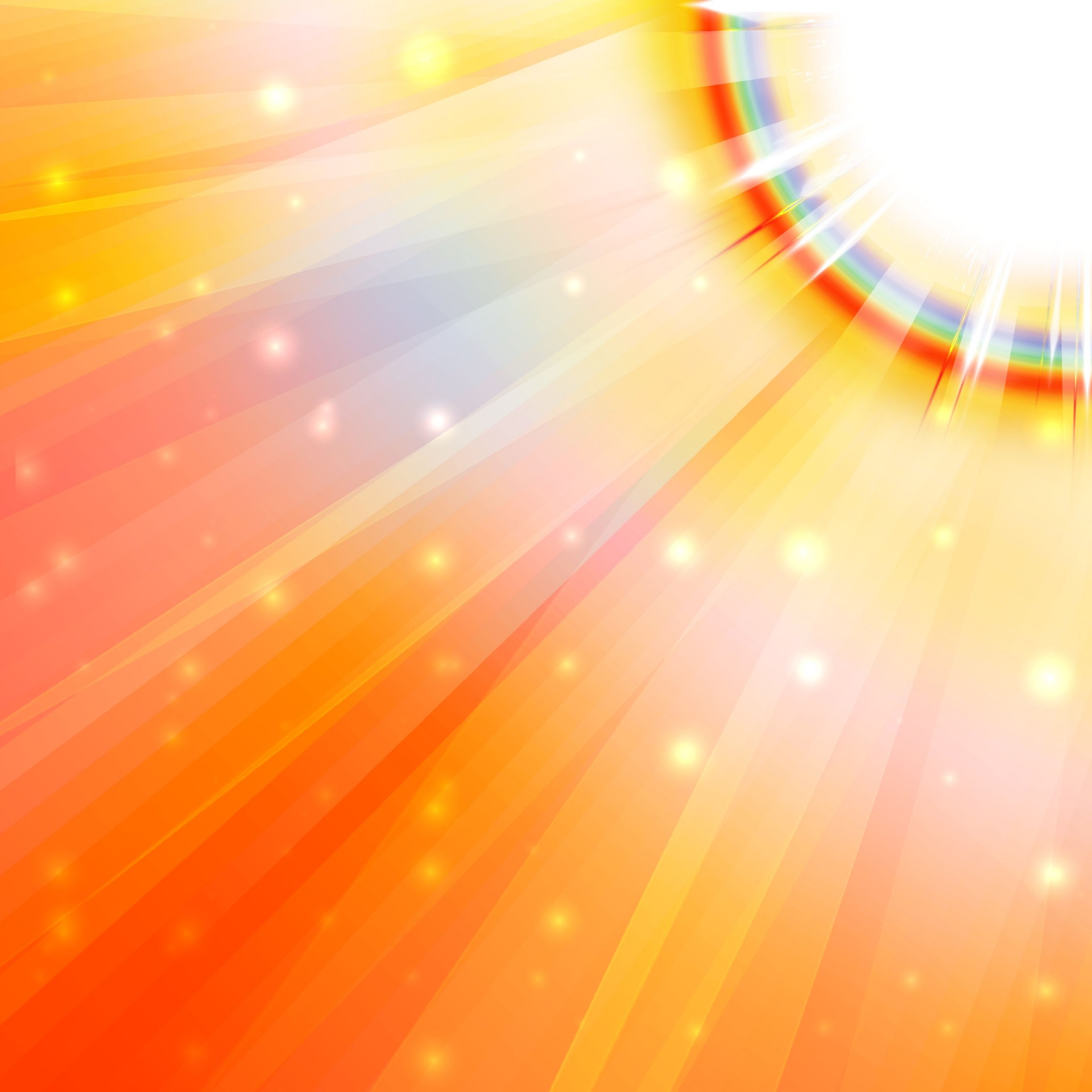 BEING HEAVEN SEEN IN 2017
Compare and Contrast Matt. 5:16 to Matt. 6:1-18
How do we reconcile these passages?
We should never keep our Christianity private!
Nor should we ever exploit our Christian practices!
The true measure of our spirituality happens away from the crowds.
This section of Scripture discusses …
Ways to practice righteousness.
Motivation for our righteous actions.
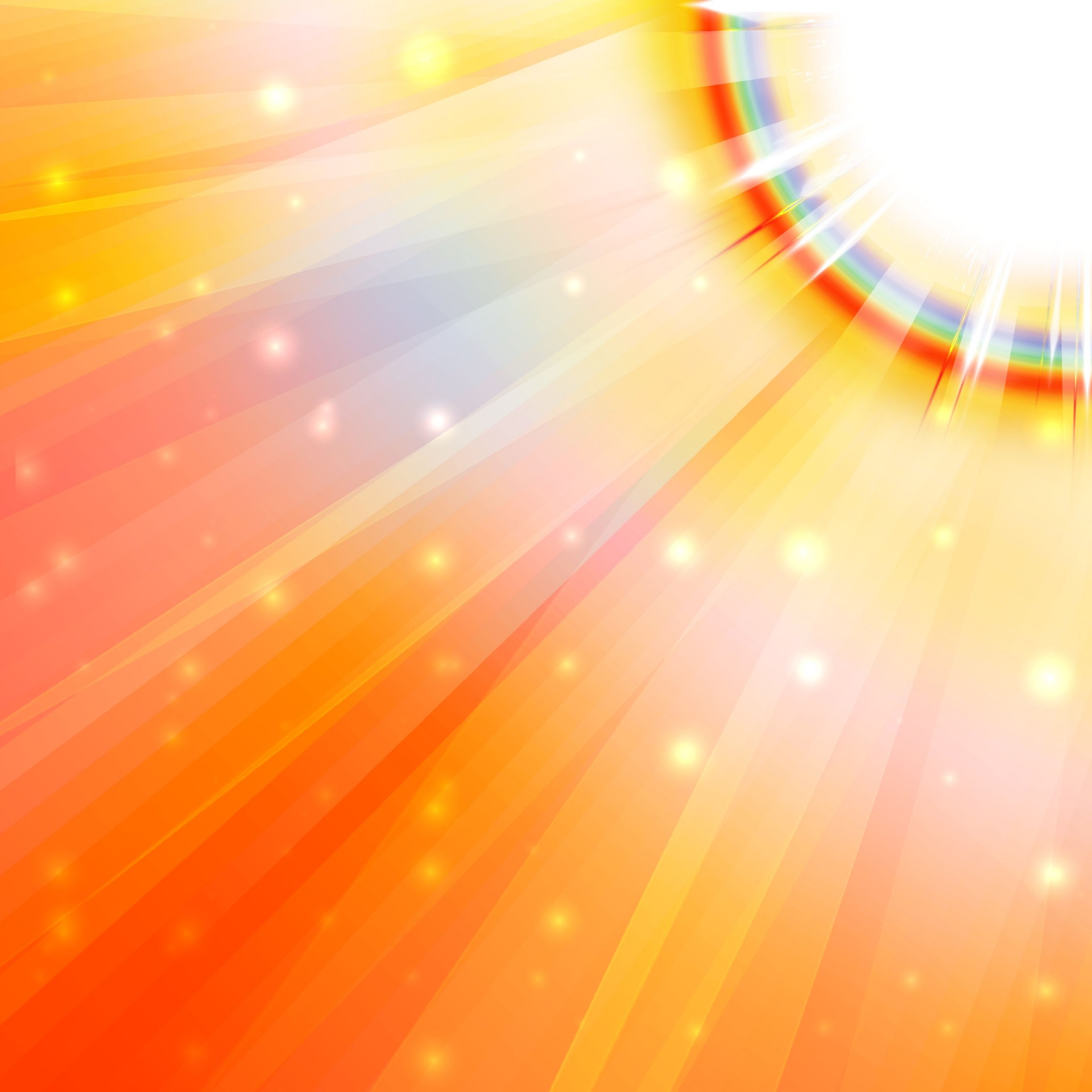 BEING HEAVEN SEEN IN 2017
This section of Scripture discusses …
Ways to practice righteousness.
When
Not if.
Should be a natural inclination
Not as the hypocrites
This Gr. word makes reference to actors in a drama.
Motivation for our righteous actions. 
To please our Heavenly Father.
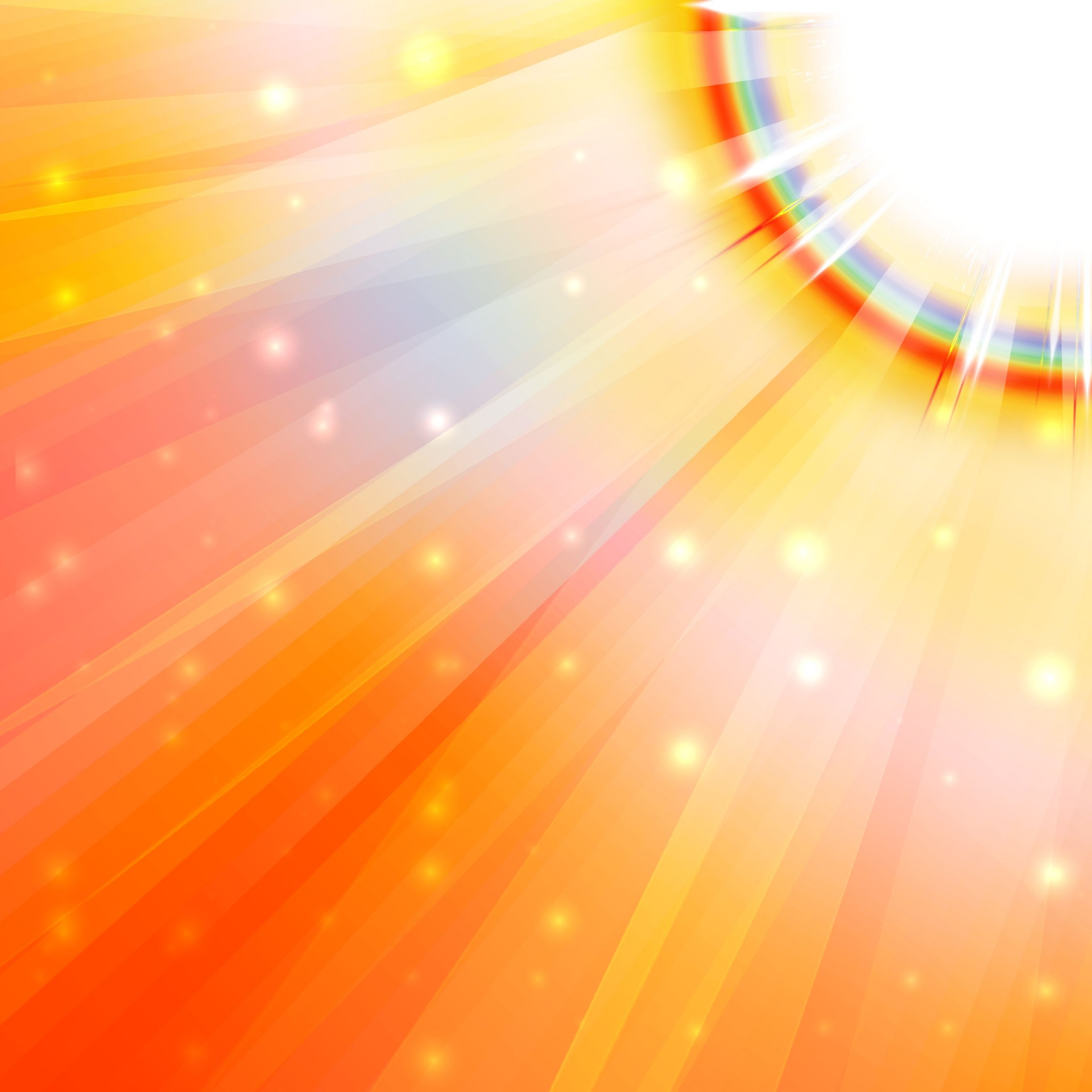 BEING HEAVEN SEEN IN 2017
The True Christian does not exploit his……
CHARITY
Matt. 6:2-4- (Don’t sound the trumpet)
PRAYER LIFE
Matt. 6:5-6
RELIGIOUS PIETY
Matt. 6:16-18